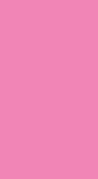 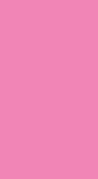 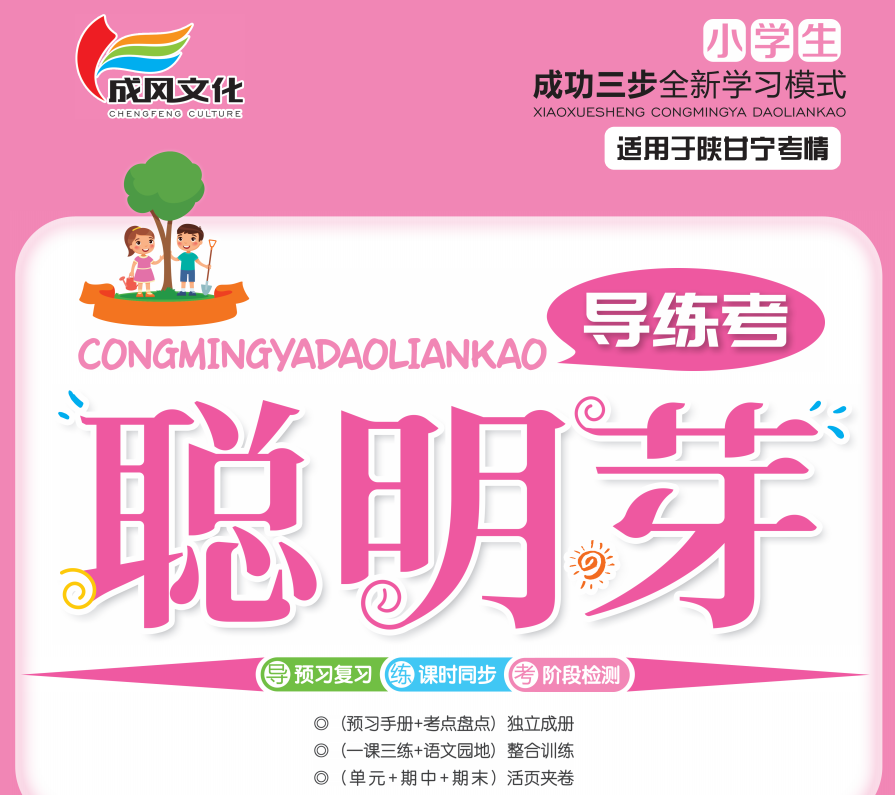 第一单元
第一单元知识盘点
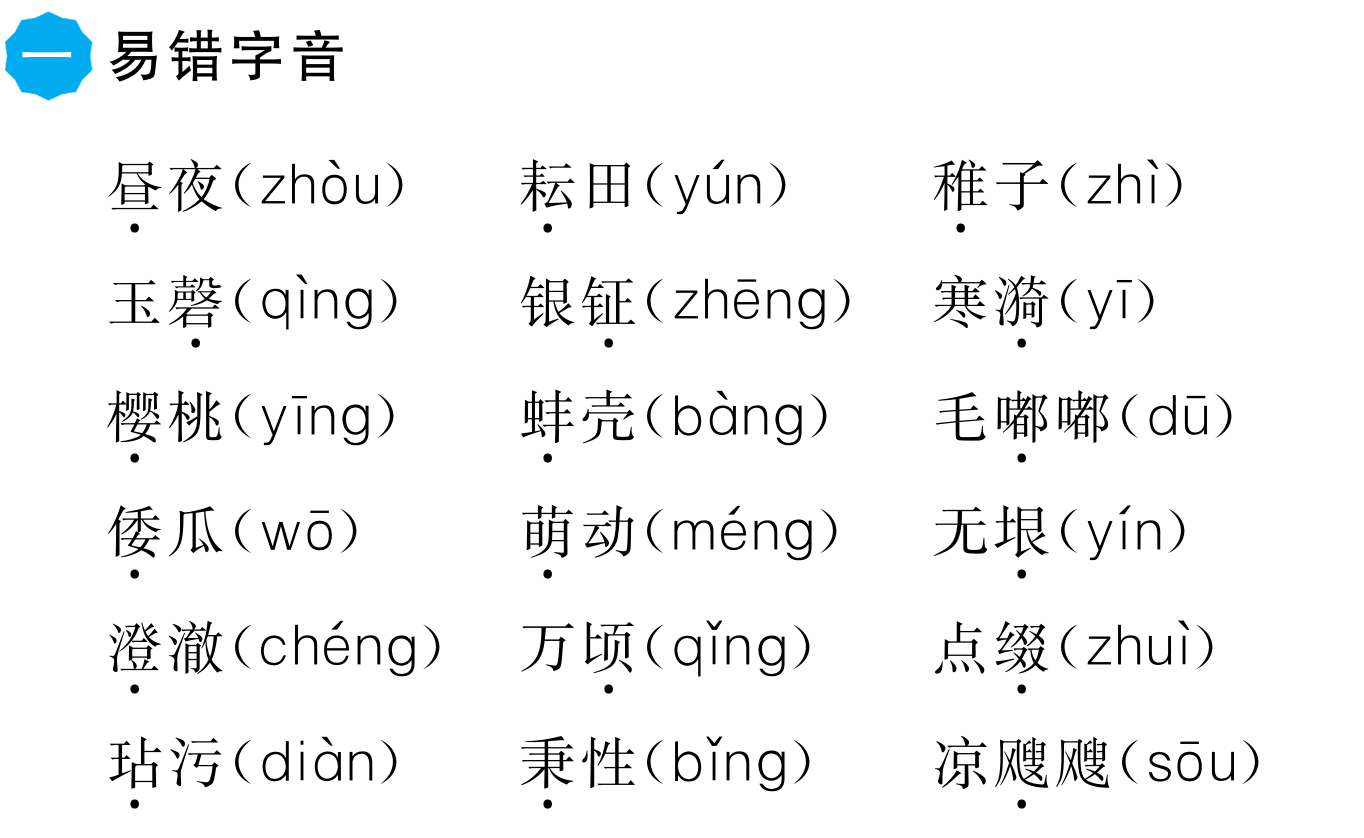 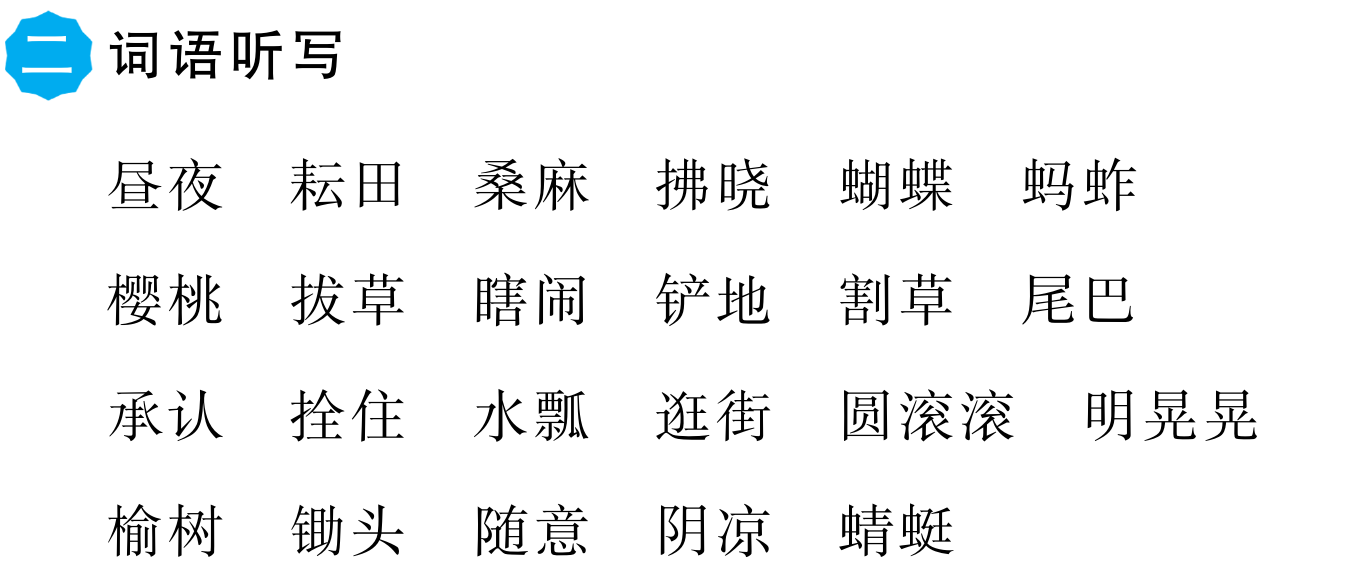 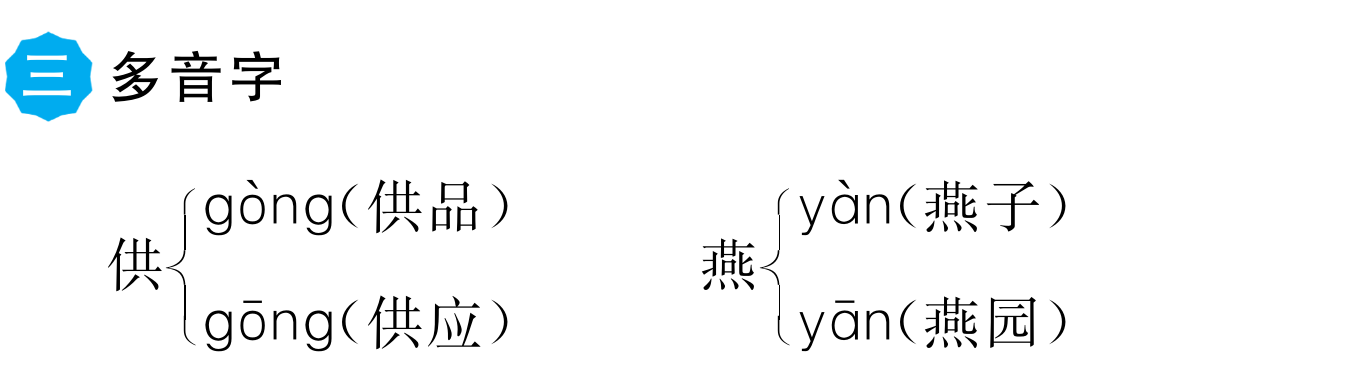 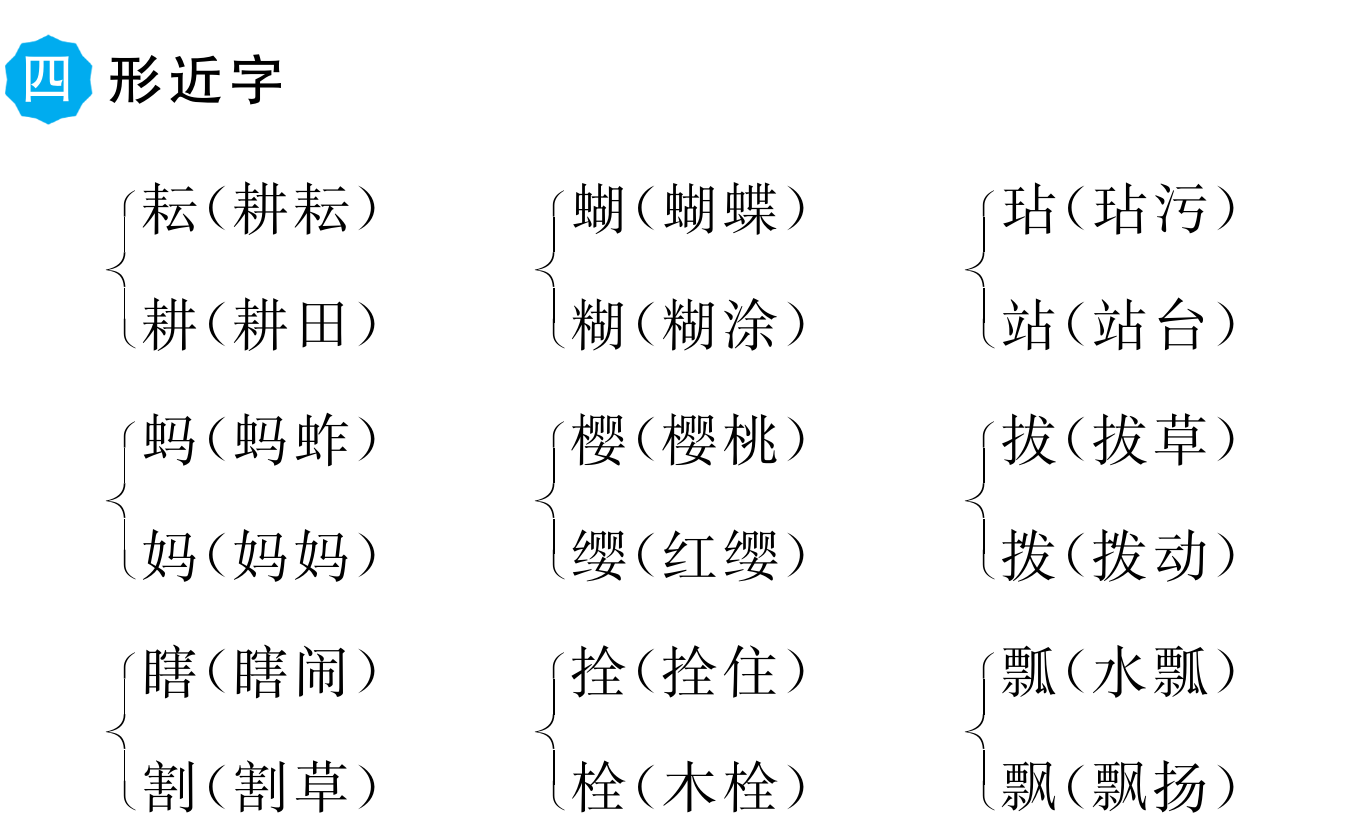 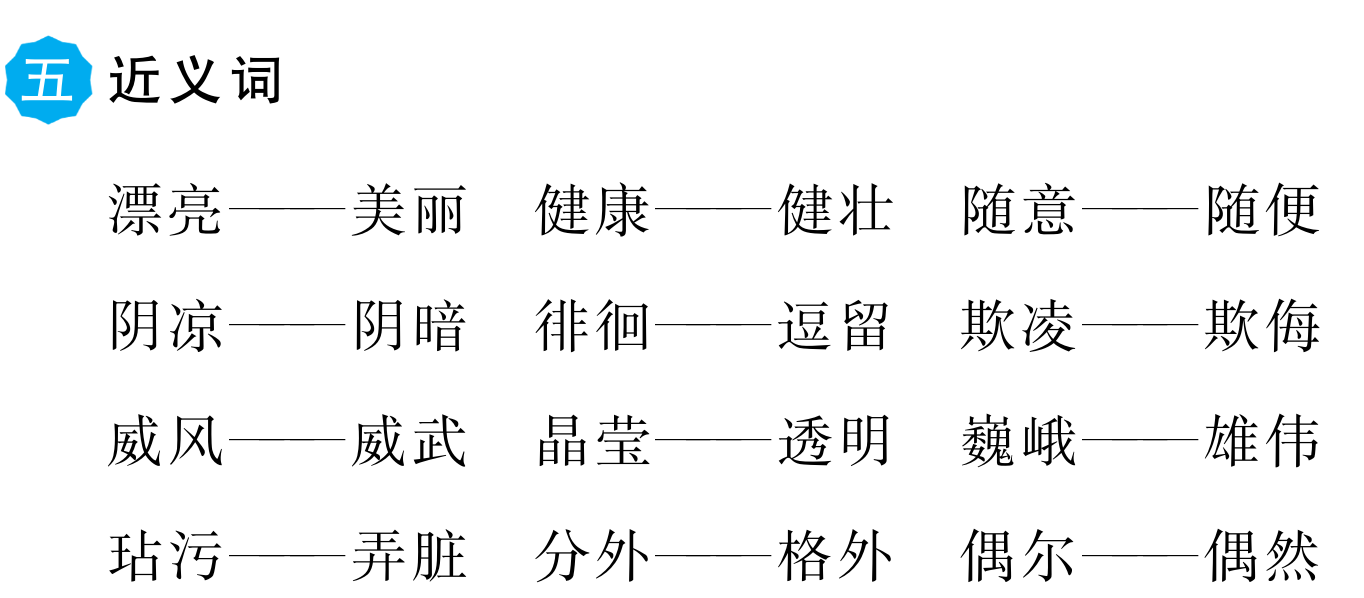 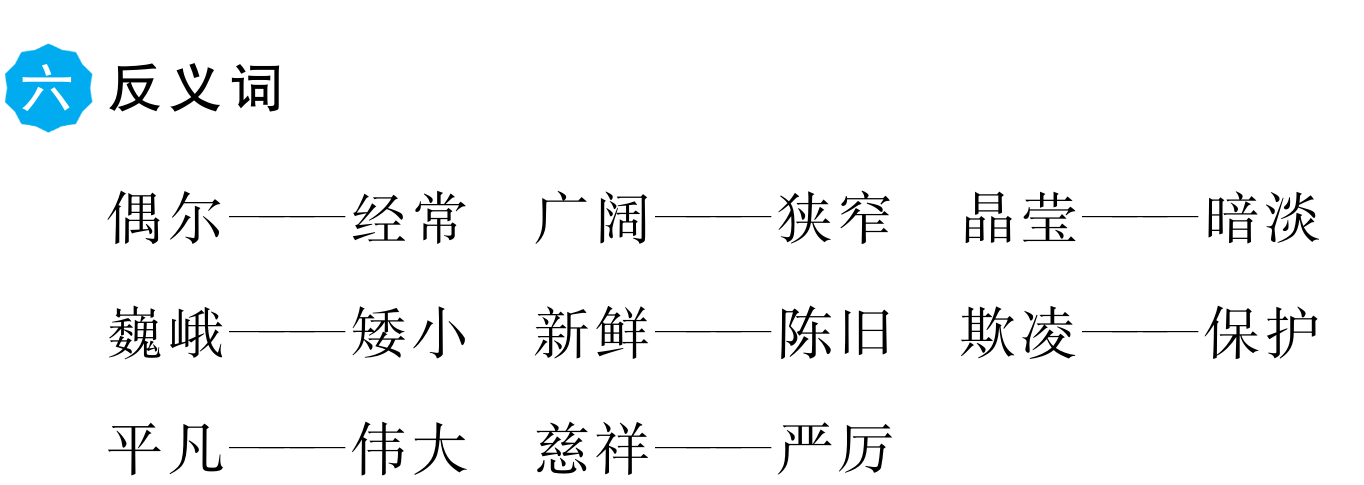 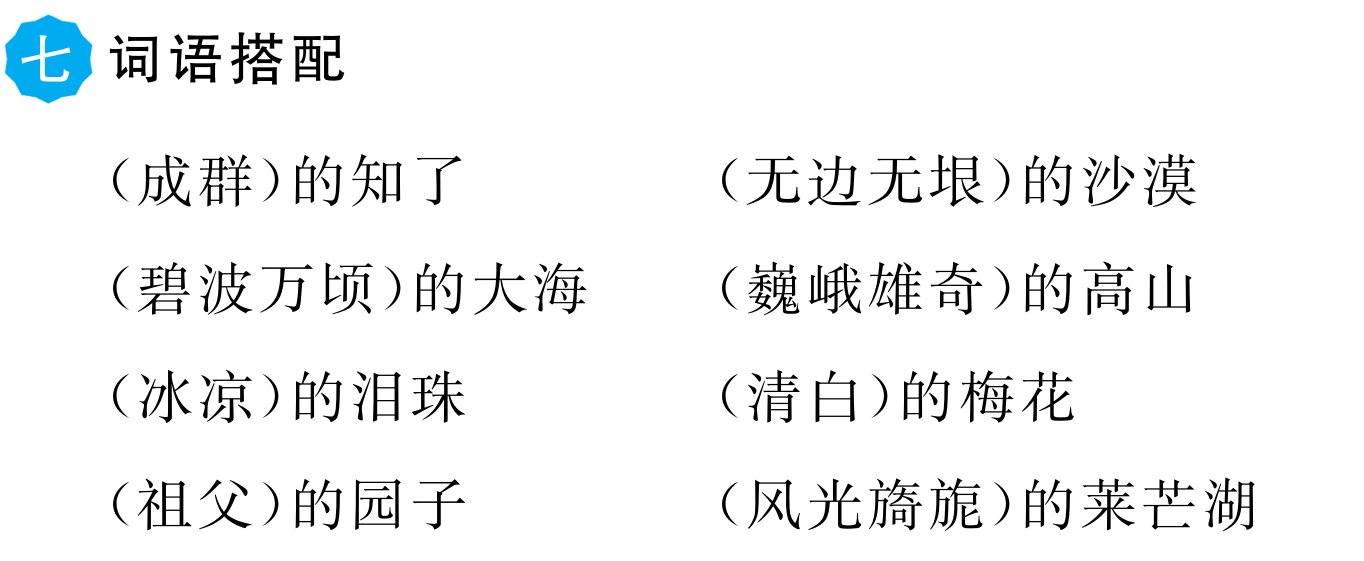 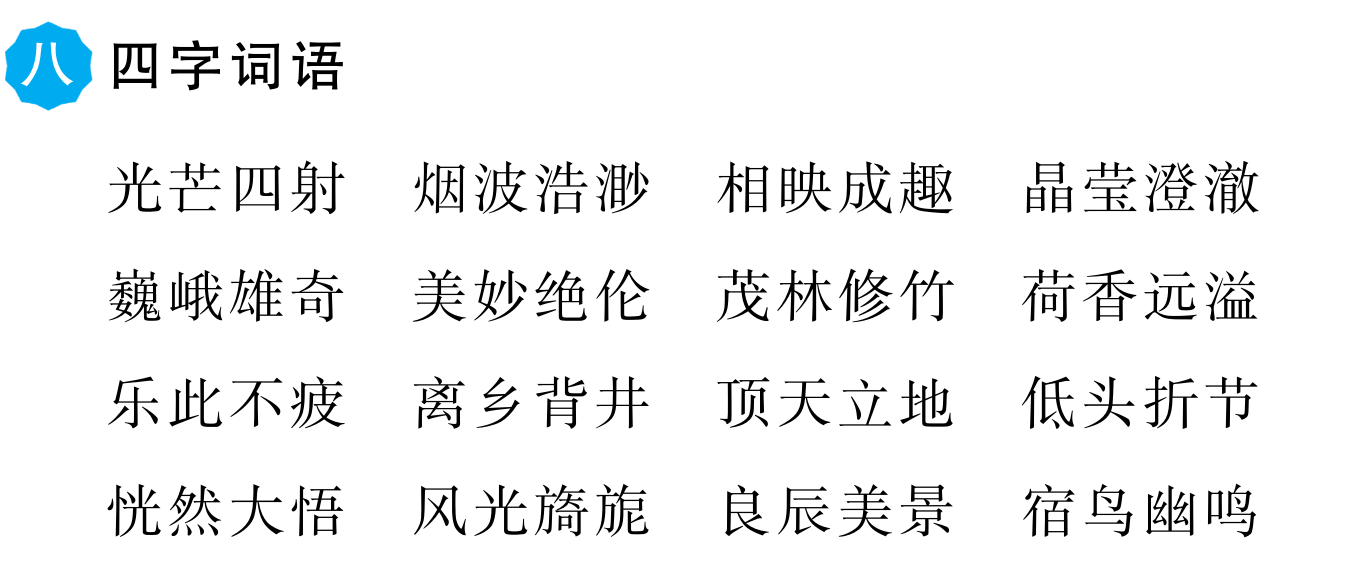 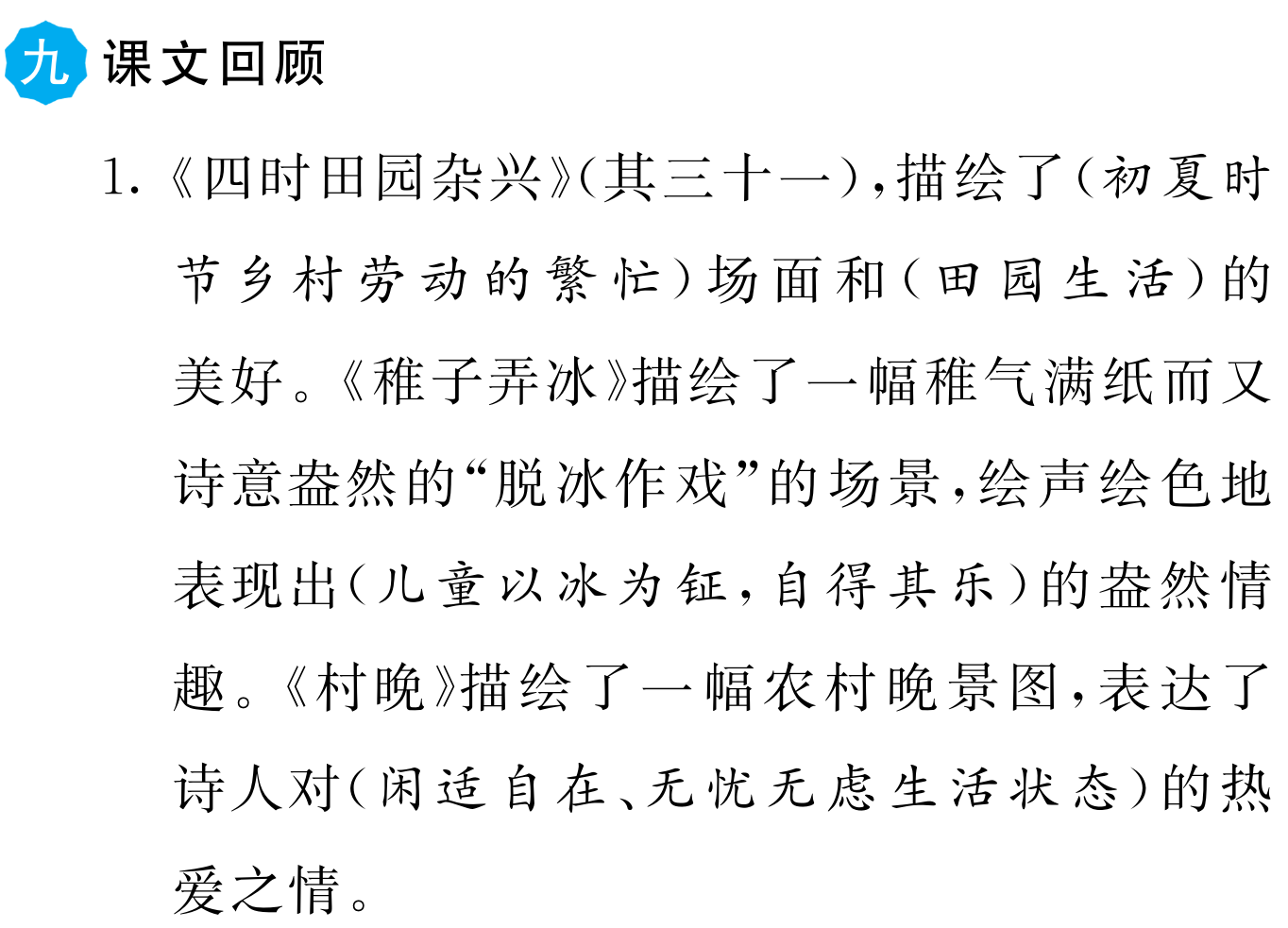 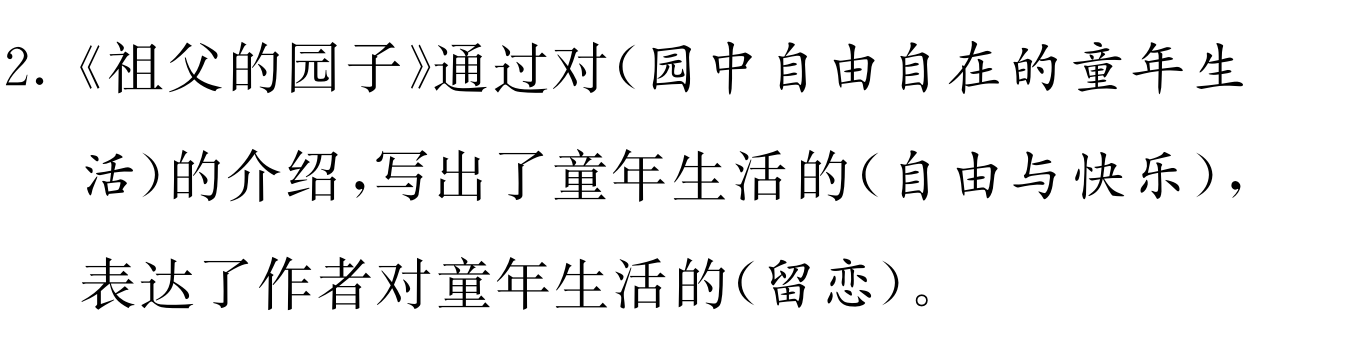 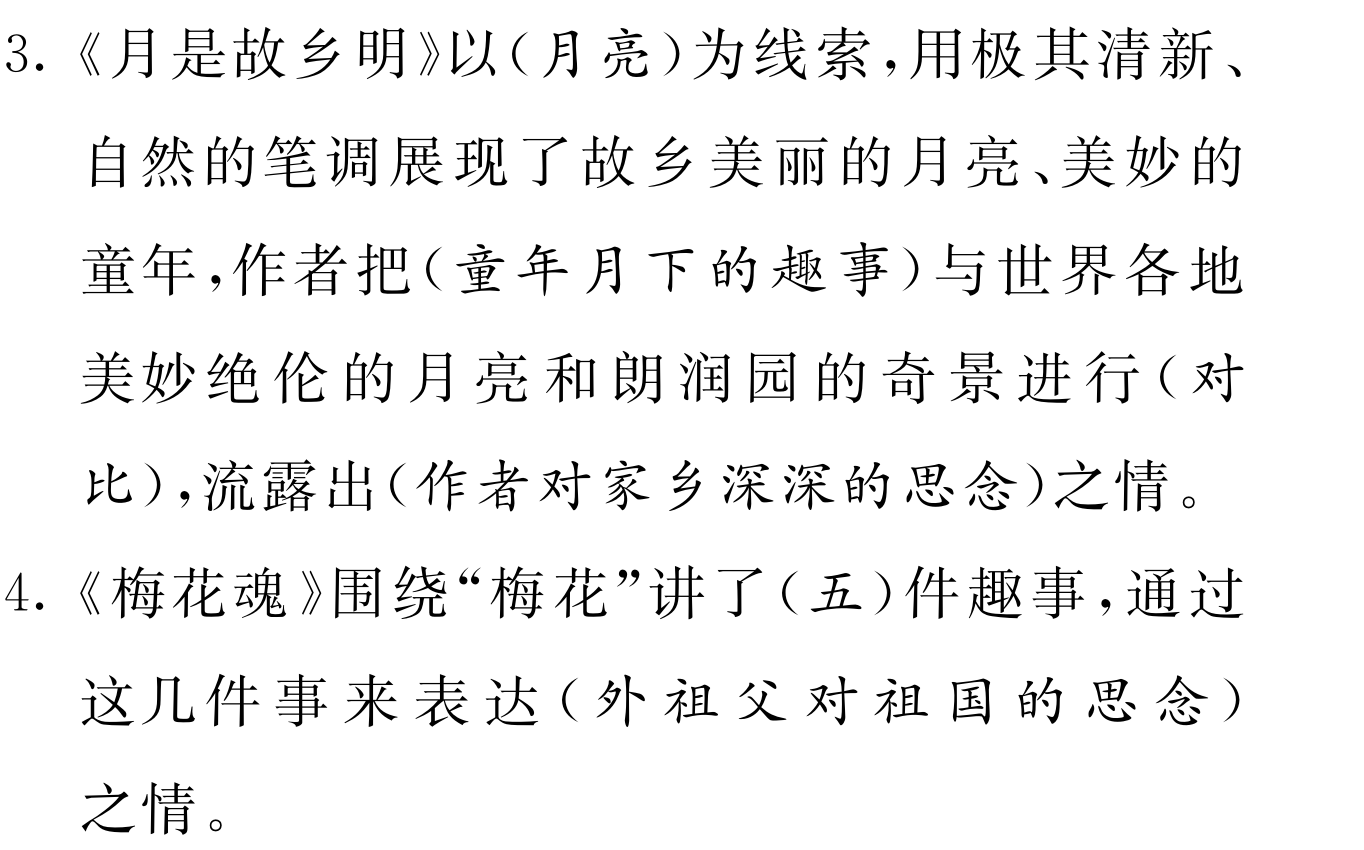 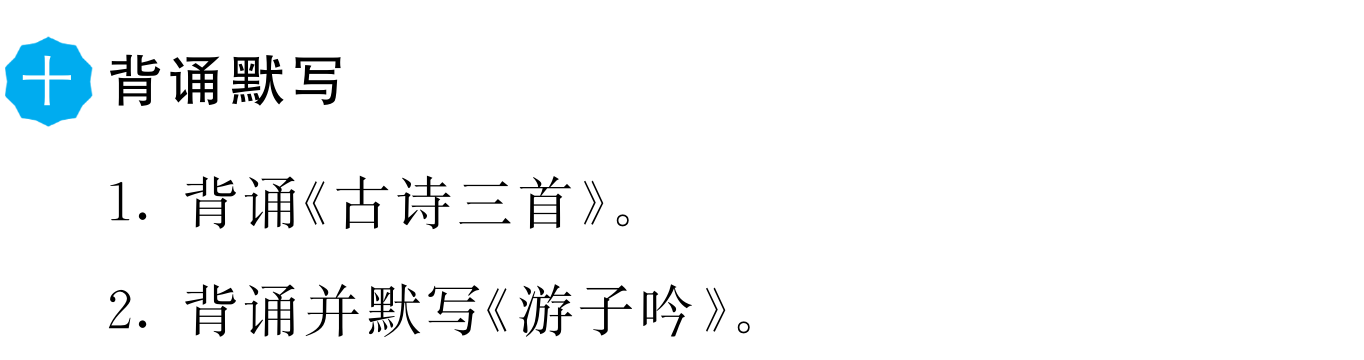 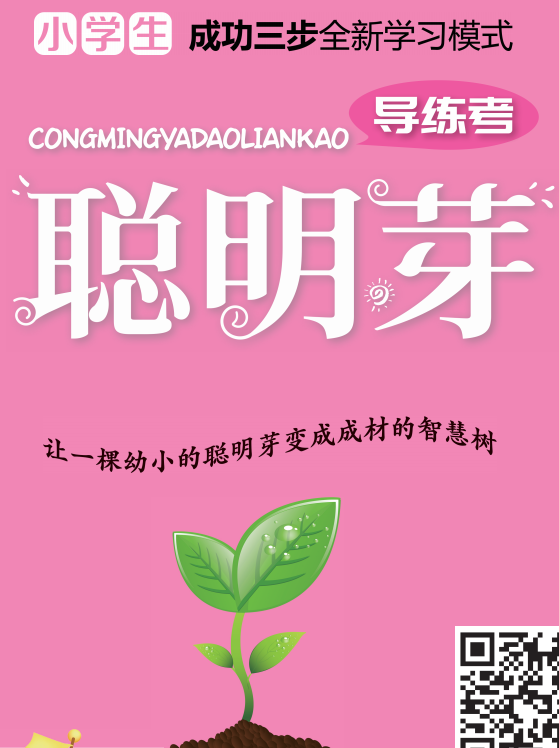 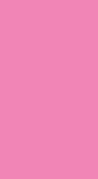 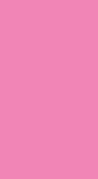 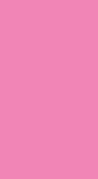 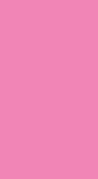